Nous allons…
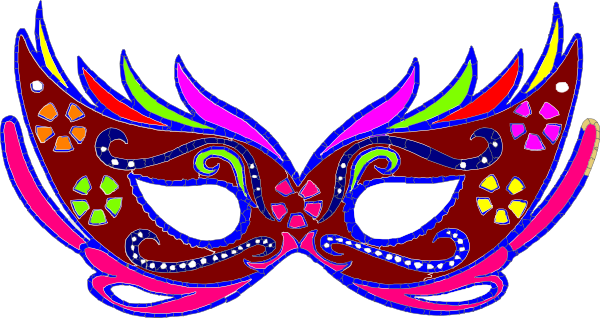 apprendre des informations sur 6 fêtes en France
écrivez des phrases du mémoire
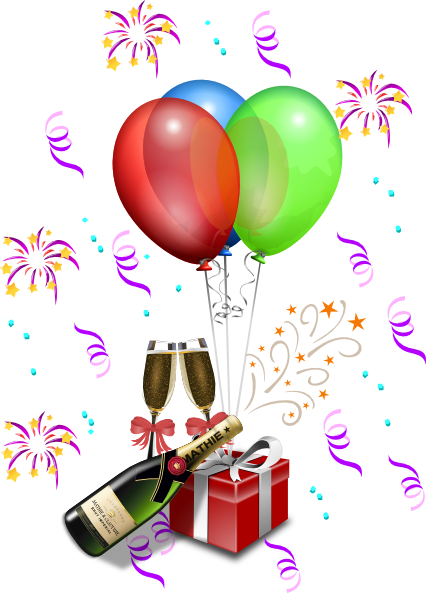 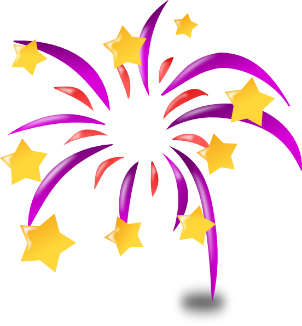 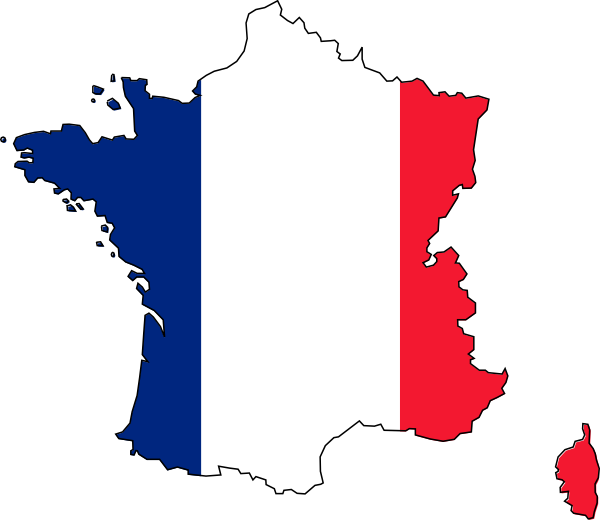 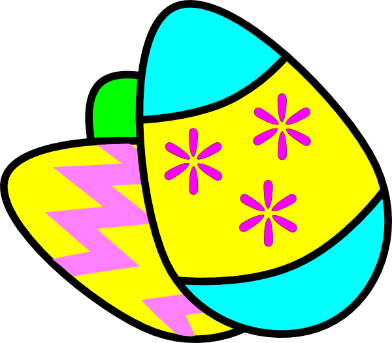 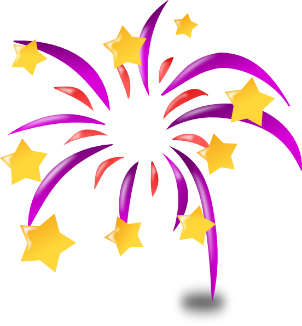 Les fêtes
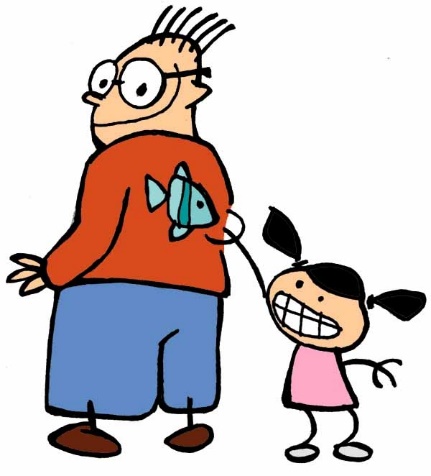 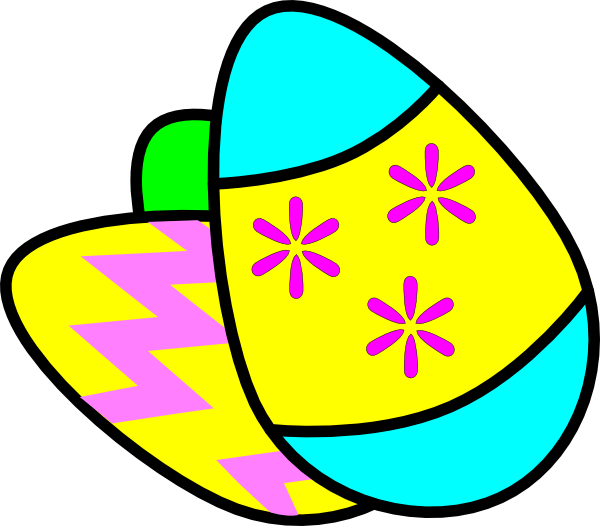 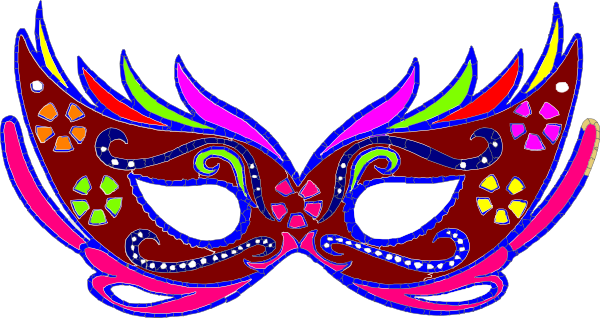 Pâcques
le mardi gras
le premier avril
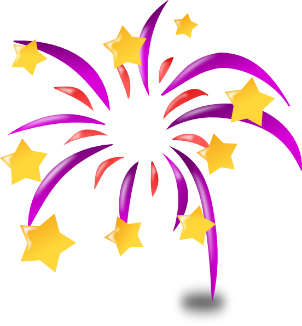 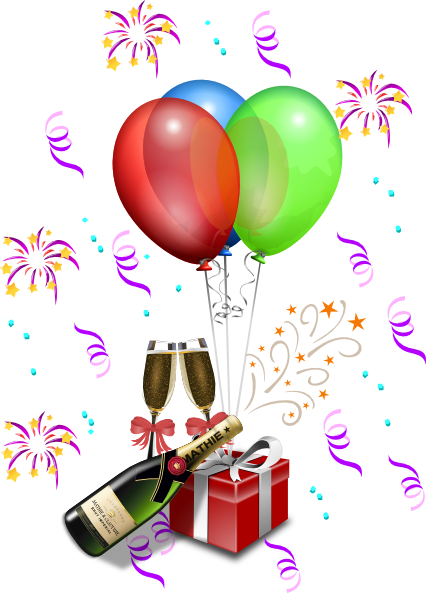 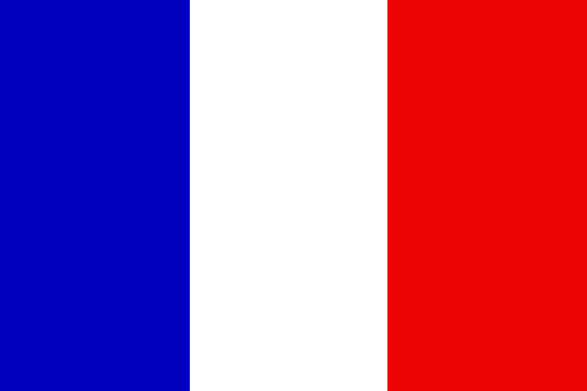 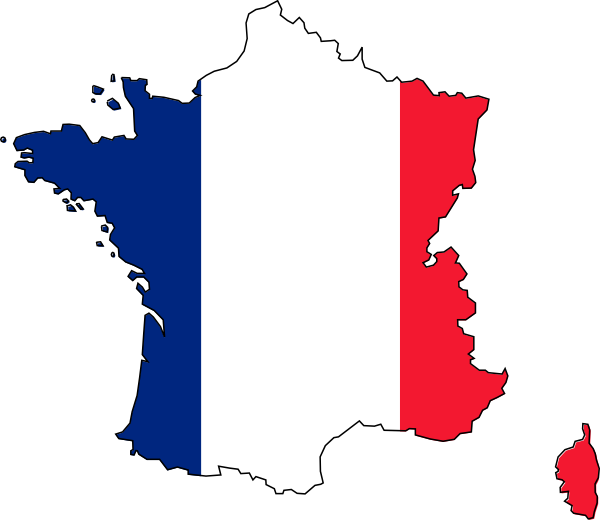 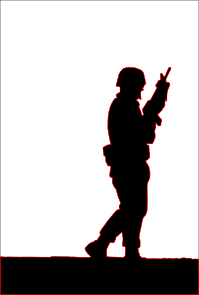 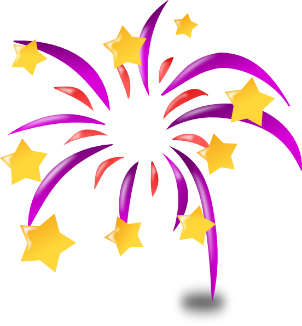 le jour de l’Armistice
la fête nationale
le jour de l’an
[Speaker Notes: Present and practise the names of these 6 festivals and see if pupils can suggest what they are.]
La fête, c’est quand?
la fête
le mois
1
Pâques
le jour de l’an
la fête nationale
le premier avril
le jour de l’Armistice
le mardi gras
février
mars/avril
avril
juillet
novembre
janvier
2
3
4
5
6
[Speaker Notes: Model full sentence answers 

Pâques est en mars/avril.
la jour de l’an est en décembre/janvier
la fête nationale est en juillet
le premier avril est en avril
le jour de l’Armistice est en novembre
le mardi gras est en février]
Le premier avril…
À Pâques…
Au mardi gras…
2
3
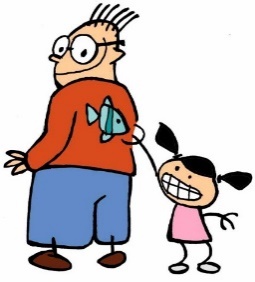 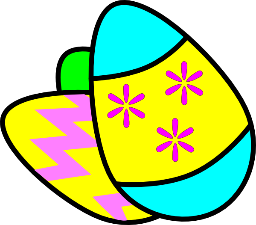 1
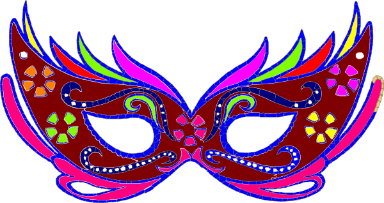 Le jour de l’Armistice…
Le jour de l’an…
À la fête nationale…
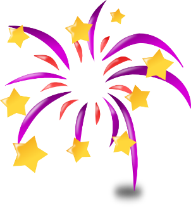 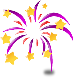 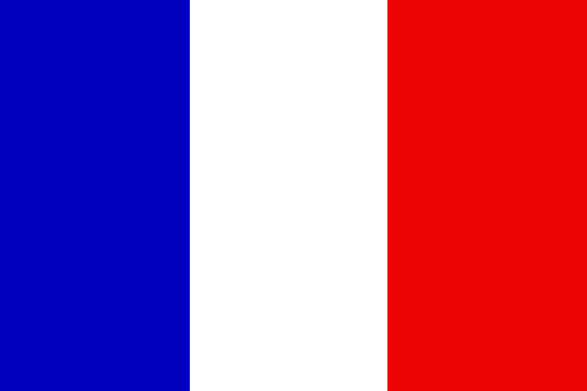 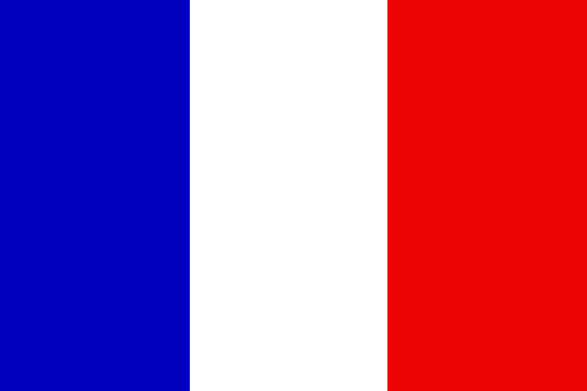 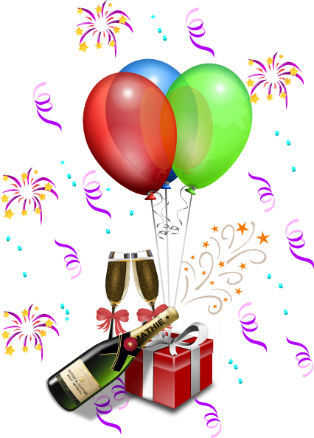 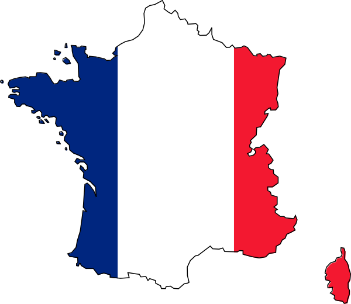 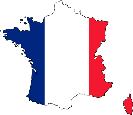 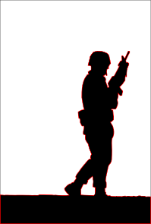 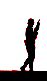 5
6
4
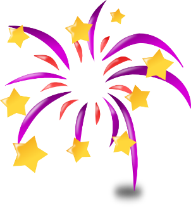 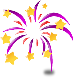 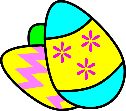 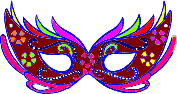 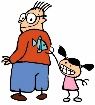 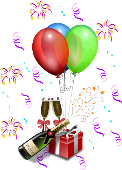 [Speaker Notes: Pupils work them out in pairs and then volunteer answers, reading aloud from the text. To check the answers off, a small version of the festival image appears on each click, next to the correct sentence (this will cue the oral activity to follow).Then the whole class practises, with the teacher starting off the phrase (in jumbled order) and the pupils finishing it chorally.]
Écrivez six phrases correctes.
1
2
3
4
5
6
[Speaker Notes: Pupils try to create sentences, taking one element from each]